Повторительно-обобшающий  урок    «Основы   молекулярно –кинетической  теории»
«Физика за чашкой чая»
Физика-бир  кесе  шай  үстінде.
Physics for a cup of tea.
Не раскрыв для себя видимых и невидимых тайн вселенной, Не объяснив всего себе, человеку не стать человеком. И бытие души такого человека тогда ничем не разнится от бытия иной твари.
                                                               Абай Кунанбаев
1
Цели урока:
образовательная:
добиваться усваивания учащимся газовых законов;
продолжить формировать умение применять газовые законы для объяснения процессов, протекающих в природе;
обобщить и систематизировать знания учеников о свойствах газов;
проверить умение решать задачи по данной теме, производить построение и анализ графиков при решении соответствующих задач;
продолжить формирование умений производить вычисления при решении задач.
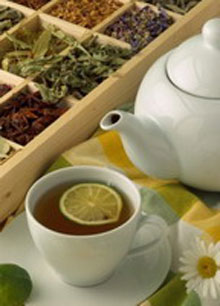 2
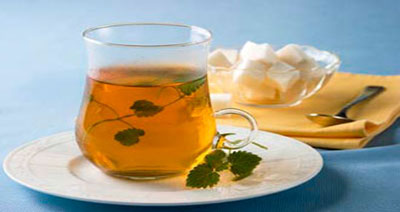 развивающая:
способствовать расширению знаний учащихся, предлагая задачи, непредусмотренные школьной программой;
способствовать развитию творческого мышления, предлагая тестовые нестандартные задания;
продолжить формирование умений переключаться с одного вида деятельности на другой при максимальном разнообразии видов деятельности;
продолжить формирование образовательных навыков: умений анализировать, сравнивать, обобщать;
способствовать развитию познавательной активности учащихся.
3
воспитательная:
продолжить формирование умений работать самостоятельно и в группе;
показать связь предмета с реальной действительностью;
сформировать убеждение о единстве законов живой и неживой природы;
содействовать экологическому воспитанию учащихся;
продолжить формировать интерес к физике.
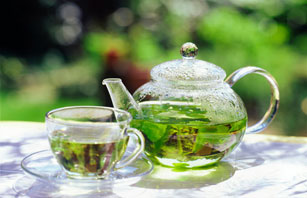 4
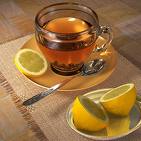 Оборудование: раздаточный материал (карточки-задания с количественными и графическими задачами, тесты, светофорчики), компьютер, мультимедийный проектор.
Оформление доски: графики изопроцессов.
5
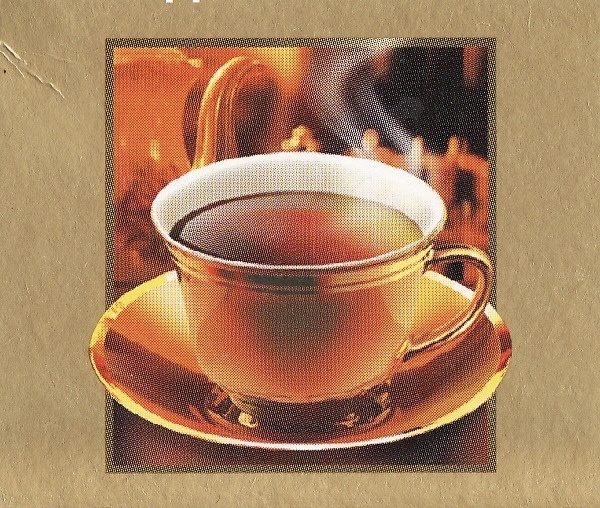 Вид урока:    Театрализованный урок  -игра.
Метод обучения: Частично – поисковый, словесный, практический, наглядной.
Форма обучения: Индивидуальная, фронтальная, групповая, совместная деятельность, применения компьютерной технологии и интерактивной доски.
6
«Физика за чашкой чая»
Друзья мои! Я очень рад Войти в приветливый ваш класс.И для меня уже наградаВниманье ваших умных глаз.Я знаю: каждый в классе гений.Но без труда талант не в прок.Скрестите шпаги ваших мнений,Мы вместе проведем урок!Мои соавторы и судьи, Оценкой Вас не накажу.За странный слог не обессудьте, А дальше прозой я скажу.
7
Этапы   урока
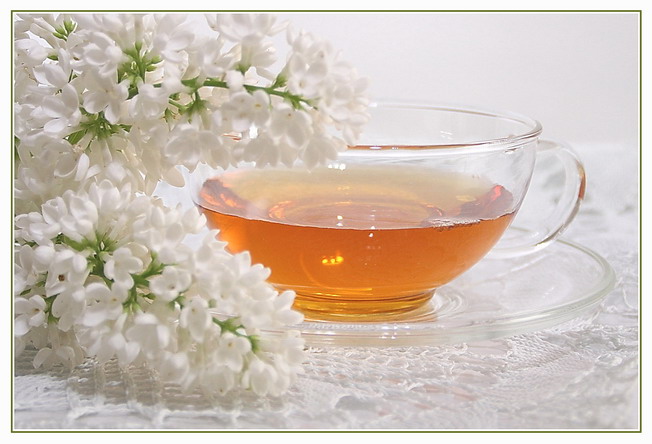 1.Разминка
2.Физика  чая
3.Вопросы  1-тура.
4.Вопросы  командам.
5.Они были  первыми.
6.Знаеш ли  ты  графики.
7.Заполни  таблицу.
8.Набирай  балы.
9.Реши  задачи.
10.Решай  и  поднимайся  по лесенке.
8
Английском способе чаепития
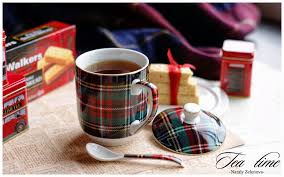 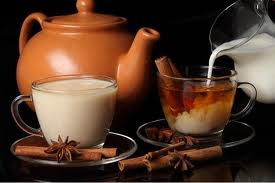 9
Англичане - одна из самых чаепотребляющих наций в мире. Именно в Англии столь очевидно предпочтение чая перед кофе. Англичане пьют черные чаи, в основном южноазиатские - на 50% индийские и на 30% цейлонские, а также схожие с ними восточноафриканские (около 10%), и лишь небольшое число людей в Великобритании употребляет китайский чай, в том числе и оолонг.Культ чая господствует почти в каждой английской семье, и до сих пор чаепитие составляет одну из характернейших национальных традиций англичан. Вот почему с полным правом можно говорить об английском способе чаепития, тем более что он выработан применительно к резким, высокоэкстрактивным южноазиатским чаям.Предварительно подогревают сухой чайник. Затем в него насыпают чай из расчета 1 чайная ложка на чашку воды плюс 1 чайная ложка «на чайник». Чайник тотчас же заливают кипятком (дважды) и настаивают 5 мин. Пока напиток настаивается, в сильно разогретые чашки разливают согретое (но не кипяченое) молоко (до трети чашки, по вкусу) и только после этого в молоко наливают чай, но ни в коем случае не наоборот. Англичане очень строго придерживаются этого правила. Англичане пьют чай в строго определенные часы: утром за завтраком, во время ленча и в «файв о'клок» (17.00).
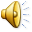 10
Чай по-казахски
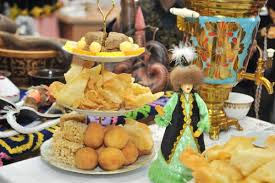 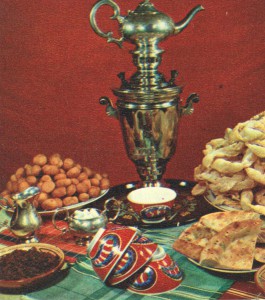 11
Дастархан – это праздничный казахский стол. Богаты и красочны казахские застолья. Особое место на казахском достархане занимает чай, который снимает усталость, поднимает настроение, а утром быстро прогоняет остатки сна, бодрит и утоляет жажду. Казахская пословица о чае гласит: "Первый глоток – увлажняет губы, второй – заставляет забыть одиночество, третий – исследует внутренность, четвертый – отодвигает горе, после пятого – готов поспорить с богатырем и... выпить чая еще". У казахов чай наливают по обычаю девушки и невестки. Гости уже за чаем узнают о сноровке хозяек. Невестки впервые дни, как правило, держат своеобразный экзамен. Собравшиеся на свадьбу почтенные люди по традиции пьют чай из рук невестки, а любители чаёвничать остаются даже после свадьбы именно для этого. Бывает, что невестке приходится обслуживать не один десяток гостей. Трудно мастерски разливать чай небольшими порциями, не оставляя на краях пиалы чаинок, и подавать каждому его пиалу, не перепутав их, когда за каждым движением следят много глаз....Утоливши жажду, гость по-своему дает это знать, невестка обязательно должна заметить это и предложить так называемый СЫК-АЯК – пиалу почета. Этот обычай – прямое свидетельство самобытного искусства приема и обслуживания гостей.
12
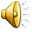 Чай «По-русски»
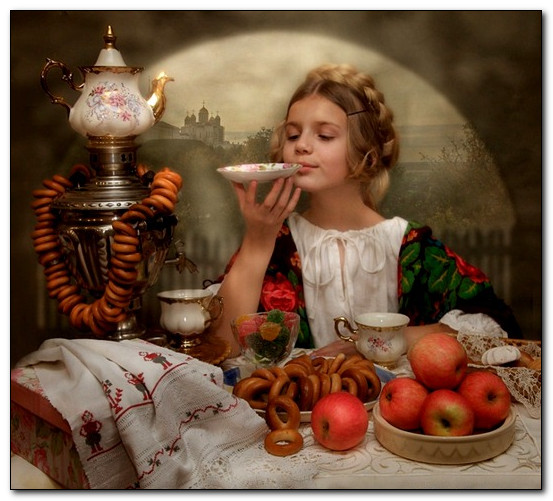 13
В прогретый чайник засыпьте чай, залейте его кипятком, оставьте на 5 минут настояться. Каждый по желанию наливает себе заварку, добавляет кипяток, молоко, сливки, сок лимона. Чай «По-русски» принято пить вприкуску. Кроме сахара к чаю подавайте засахаренные фрукты или варень
Самовар, питьё из блюдец, стакан в серебряном подстаканнике – это всего лишь внешние черты, доступные нам по описаниям классиков и по картинам известных художников прошлого. Следует отделить техническую сторону приготовления от внутренней, душевной сути чаепития по-русски. Чай в России с давних пор был поводом для долгой неторопливой и добродушной беседы, способом примирения и решения деловых вопросов.
Главное в русском чаепитии (кроме чая) – это общение. Много чая, угощений и приятная компания – вот составные части чая по-русски. Современное русское застолье часто стоит из двух частей: еда и алкоголь, и чай со сладостями. Так вот, чаще именно в чайной (а не в алкогольной) части ведутся разговоры, гости предаются приятным воспоминаниям, и возникают интересные идеи.
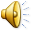 14
«Чай вдвоем»
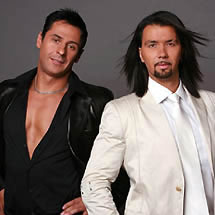 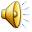 15
1. Что называется идеальным газом?
2.Что называется броуновским движением?
3. В чем причина броуновского движения?
4. Какие утверждения лежат в основе МКТ?
5. Как давление газа зависит от плотности?
6. Как объяснить увеличение длины проволоки при нагревании?
7. Молекулы находятся в движении. Почему твердые тела не распадаются?
8. Какой газ ближе к идеальному: у поверхности Земли или в верхних слоях атмосферы? Почему?
9. Почему из осколков разбитого стакана невозможно собрать целый стакан?
10. Почему жидкости трудносжимаемы?
11.Что же такое давление газа?
16
12.Какие макропараметры характеризуют состояние газа?
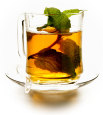 Что является объектом изучения 
МКТ?
Идеальный газ.
Идеальный газ – это газ, в котором взаимодействием между 
молекулами можно пренебречь.
Какие три термодинамических параметра используют 
для того, чтобы описать состояние идеального газа?
Давление, объем и температура.
Какое уравнение связывает между собой 
все три термодинамических параметра?
Уравнение состояния
 идеального газа.
17
У  нас  гости.
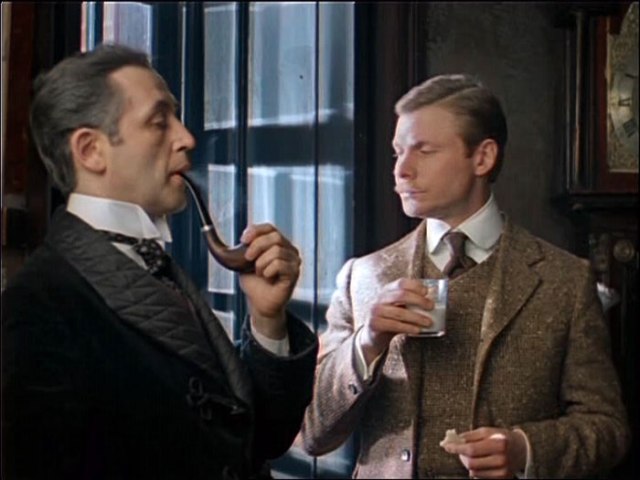 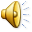 18
Чай, Чай, Выручай!
Пьем чай! Назовите способы позволяющие остудить чай.
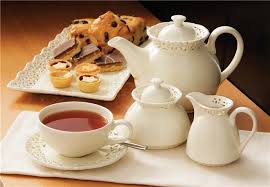 ПомешатьПерелитьВылить в блюдцеЛожку опуститьПоложить ледПодуть на поверхность
19
• Обратите внимание на заварочный чайник. В его крышке сдела­на небольшая дырочка. Зачем?
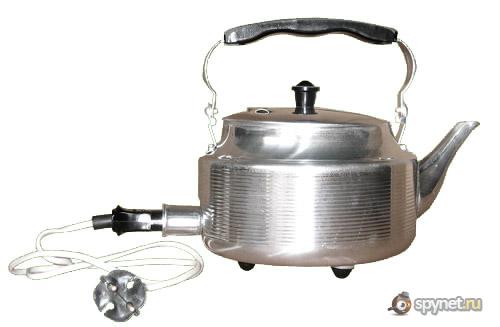 (Ответ. В чайник наливают горячую воду; она испаряется. Если в крышке чайника нет дырочки, то между крышкой и слоем воды скапливается пар и образуется повышенное давление, под влияни­ем которого вода будет выливаться из носика.)
20
1.	Вопросы  для первого  тура
Расположите  частицы по мере возрастания сложности их строения.

1. Молекула.                           2. Ядро атома.
3. Атом.                                      4. Электрон.
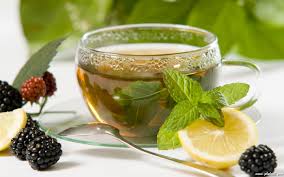 21
2.	Вопросы  для  первого  тура 
Расставьте эти утверждения в том порядке, в каком они даны в вашем учебнике:
1. Молекулы вещества взаимодействуют друг с другом.
2. Вещества состоят из молекул.
3. Молекулы всех тел движутся непрерывно.
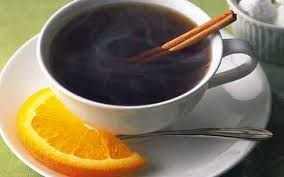 22
3.	Вопросы для первого тура
Расположите физические постоянные в порядке возрастания их числового значения   
                                                                              1.R = 8,31 Дж/ (моль • К). 	                                                                  2. NA = 6 • 1023 1/моль.                                   3.k= 1, 38 • 10-23 Дж/К.                               4.е = 1,6 •10 -19 Кл.
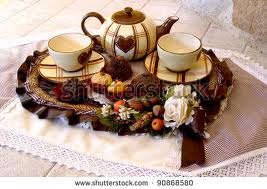 23
4.	Вопросы для первого  тура
Поставьте фамилии ученых, внесших вклад в развитие МКТ, в той последовательности, в какой вы знакомились с их открытиями на уроках физики.   
                                                                     1.Менделеев  Д.	                                  2.	Р.  Броун. 
М. Ломоносов.                                                                      4.	А. Авогадро.
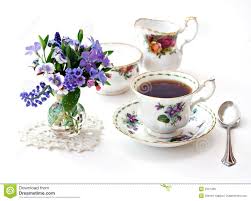 24
Переведите единицы  измерений  в систему  СИ.
20кДж=                45мг=                    0.7МДж=      100мН=                 25мкА=                 10кВ=           650нм=                   320пКл=            0.05мВ=        800МДж=              0.1кН=                300мкА=        90мкА=                 0.08МДж=             45пКл=
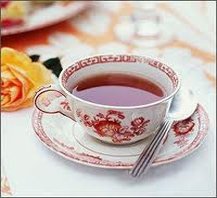 25
1.Каков физический смысл постоянной Авогадро?
2.  Каков физический смысл постоянная Больцмана?
3.Укажите физический смысл универсальной газовой постоянной R…
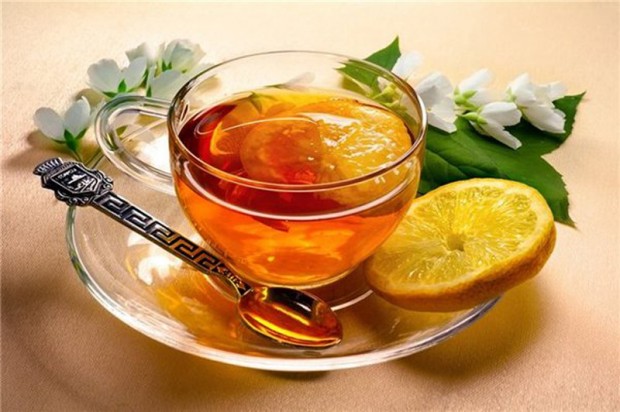 26
VI. Работа со светофорчиком
А теперь прежде чем перейти к решению графических задач, поработаем со светофором.
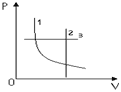 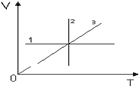 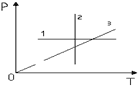 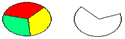 Красный – изотермический процесс;Желтый – изобарный процесс;Зеленый – изохорный процесс.
27
Приведите примеры:
микротел и макротел
явлений, доказывающих, что тела состоят из частиц
явлений, доказывающих, что частицы непрерывно и хаотично движутся

4.явлений, доказывающих, что частицы взаимодействуют (притягиваются и отталкиваются).
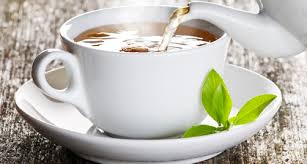 28
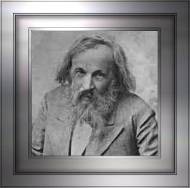 Они  были  первыми.
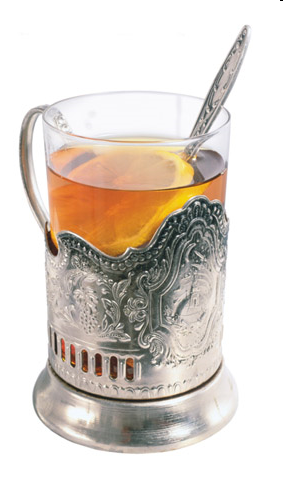 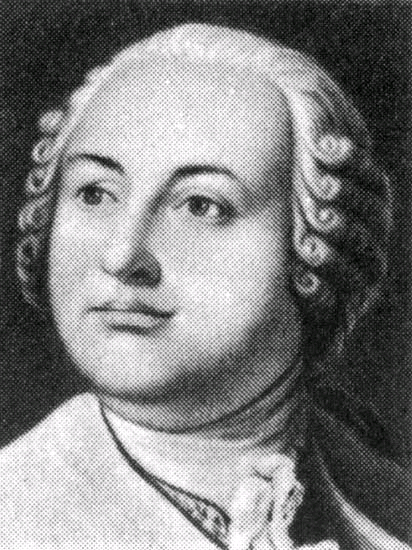 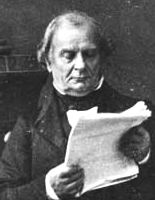 29
4. Какое примерно значение температуры по шкале Цельсия соответствует температуре  по абсолютной шкале?
А) 127 С;
  Б) – 73 С;
  В) + 73 С;
  Г) + 473 С.
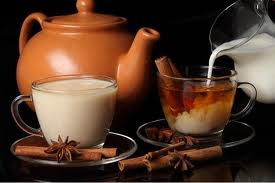 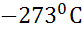 Д)
Е)
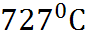 30
Вопросы команде «Английский  чай»:
Тело, состоящее из огромного числа частиц, называют...
Процесс изменения состояния идеального газа при Р константа называют...
Температура – это мера...
Диффузия доказывает, что...
Закон Бойля-Мариотта гласит...
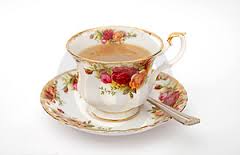 31
Вопросы команде «Чай  по казахский»:
В молях измеряют...
Хаотическое движение огромного числа частиц называют...
Предельную температуру, при которой давление газа при фиксированном объёме обращается в нуль, называет...
Процесс изменения состояния идеального газа при Т константа называют...
Закон Гей-Люссака гласит...
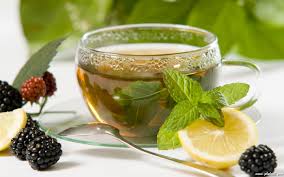 32
Вопросы команде «Чай  по  русский»:
Газ, взаимодействие между молекулами которого пренебрежимо мало, называют...
Движение взвешенных в газе или жидкости частиц называют...
Температура характеризует состояние...
Количественную зависимость между двумя параметрами газа при фиксированном значении третьего называют...
Закон Шарля гласит...
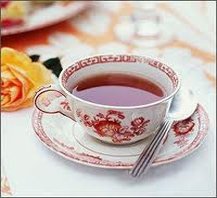 33
Запишите физические величины и их единицы измерения.
34
20
30
40
50
10
40
10
20
50
30
20
30
40
50
10
300
20
30
10
50
40
1. Как изменится давление идеального газа при увеличении концентрации его молекул в 3 раза, если средняя квадратичная скорость молекул останется неизменной?
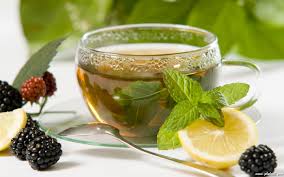 А) увеличится в 2 раза;
 Б) останется неизменным;    В) увеличится в 3 раза;
 Г) уменьшится в 3 раза.
36
Как изменится давление газа на стенки сосуда, если: масса молекулы увеличится в 3 раза 
концентрация молекул уменьшится в 4 раза
скорость движения молекул увеличится в 2 раза
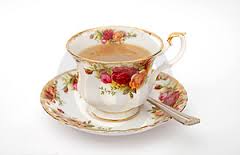 А) уменьшится в 4 раза;
  Б) уменьшится в 2 раза;
  В) останется неизменным;
  Г) увеличится в 3 раза.
37
Блиц   вопрос
1.Изменится ли давление на стенки сосуда, если молекулы гелия заменить молекулами аргона? Ответ обоснуйте. Средние квадратические скорости движения молекул газов счи­тать одинаковыми.
2.Какие физические параметры у двух тел обязательно должны быть разными для того, чтобы эти тела не находились в тепловом равновесии?
3. Почему запах только что пролитых духов обнаруживается в другом конце комнаты только через несколько минут, хотя скорость движения молекул при комнатной температуре составляет несколько сотен метров?
38
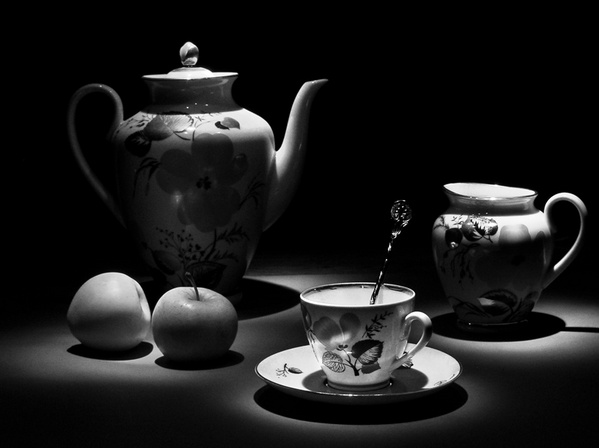 В сосуде находится 2 моль гелия. Сколько примерно атомов гелия в сосуде?
39
«Тайны чёрного ящика».
По подсказкам нужно узнать, что в чёрном ящике? 
1 подсказка
Об этом веществе Леонардо да Винчи сказал: “Оно может быть целительным,  отравляющим, серным, соленым, алым, мрачным, яростным, сердитым, красным, желтым, зеленым, жирным, тощим. Все зависит от тех мест, где оно находится”. 
О каком веществе сказано так много?
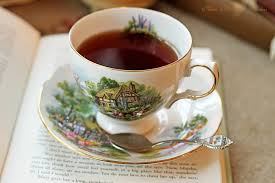 40
В четырех одинаковых сосудах соответственно находятся  кислород, азот, гелий   и  водород. 
Температуры  и массы газов одинаковы. В каком сосуде будет  наименьшее давление?
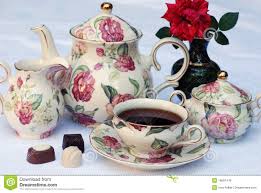 41
Чем отличается траектория движения молекулы  в воздухе от траектории её движения в вакууме?
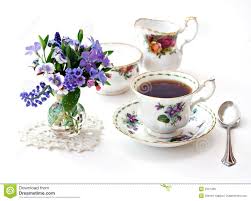 42
V
2
1
3
0
T
Игра «График, я тебя знаю!»
- Назовите процессы 1-2, 2-3, 3-1.
43
Игра «График, я тебя знаю!»
- Назовите процессы 1-2, 2-3, 3-1.
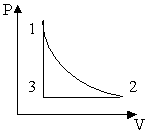 44
Что   изображены   на  рисунках?
1
2
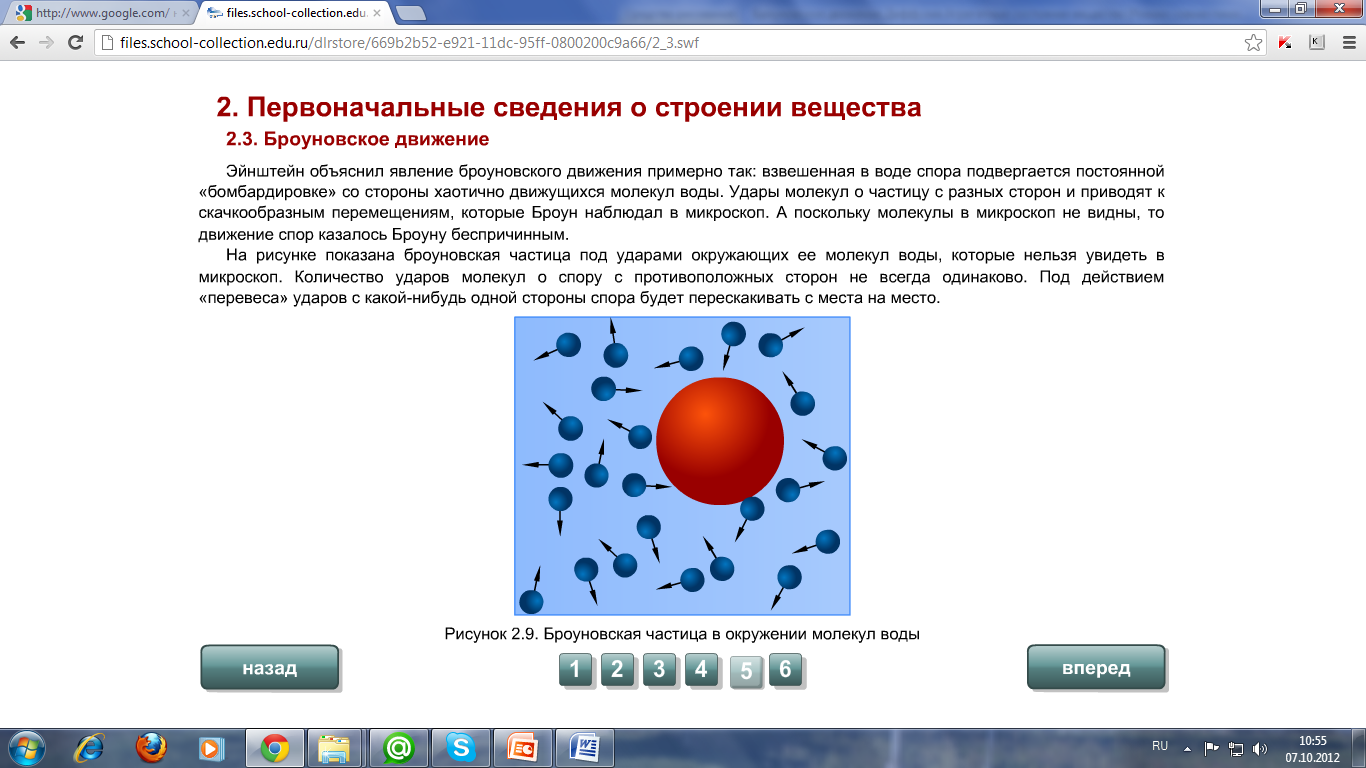 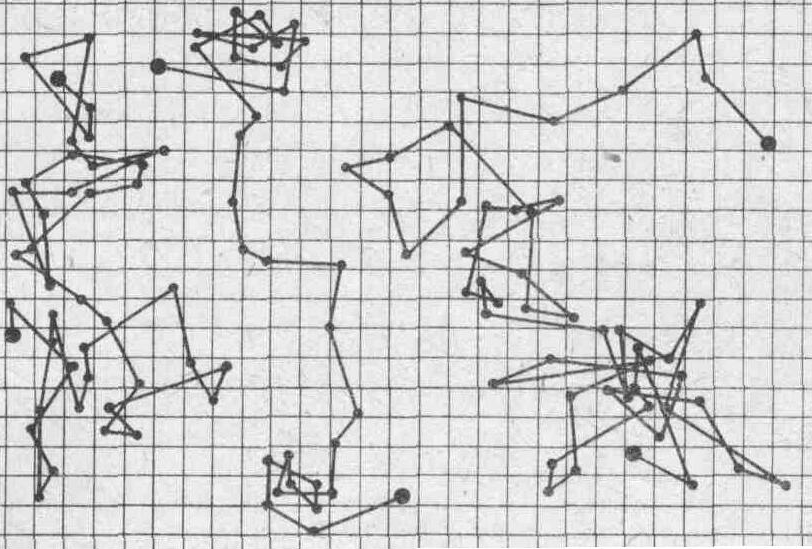 45
p
2
1
3
0
T
Игра «График, я тебя знаю!»
- Назовите процессы 1-2, 2-3, 3-1.
46
• А сейчас — вопрос о печенье. Возьмите  печенье разломите.  Печенье легко разломить, но не­возможно соединить куски. Почему?

(Ответ. Когда печенье ломаем, то нарушаем молекулярные свя­зи. При соединении не удается сблизить куски на такое расстояние, чтобы начали проявляться силы молекулярного притяжения.)
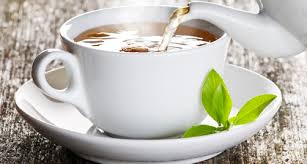 47
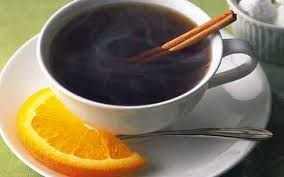 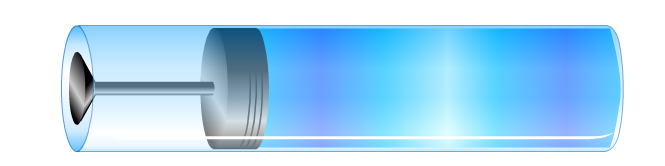 1. Увеличится
                              2. Уменьшится
                              3. Не изменится
48
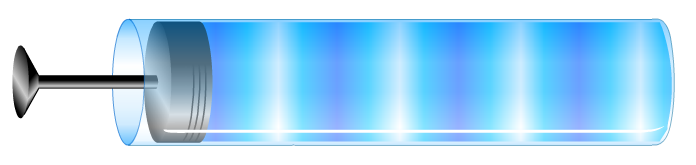 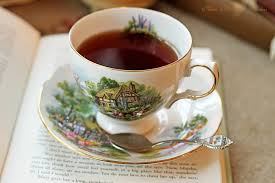 1. Увеличится
                              2. Уменьшится
                              3. Не изменится
49
Это уравнение, связывающее все три параметра …
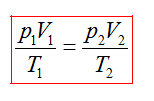 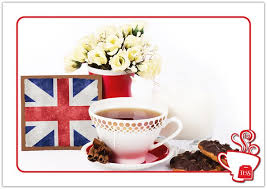 50
Найди  ошибки.
1.Процесс изменения состояния термодинамической системы макроскопических тел при постоянном объеме называют изотермическим.
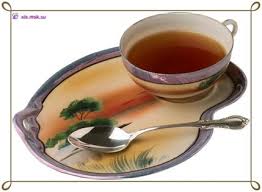 2.
3.При повышении температуры скорость 
    движения молекул  уменьшается, число ударов молекул о стенки сосуда увеличивается,  и, следовательно, давление   уменьшается
51
Количество вещества находится по формуле:
52
Масса тела  находится по формуле:
53
Концентрация молекул находится по формуле:
54
Основное уравнение МКТ:
55
Уравнение Менделеева - Клапейрона:
56
Формулы: назвать неизвестную физическую величину и саму формулу.
57
Какая из формул описывает закон?
A.   P V = const
Б.
P
T
= const
= const
В.  V Т= const
Г.
V/T
Бойля-Мариотта?
Гей-Люссака?
Шарля?
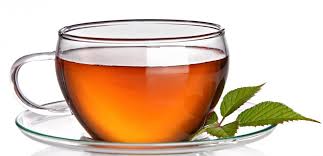 58
3. Какой объем займет газ при 77ºС, если при 27ºС его объем был 6 л.
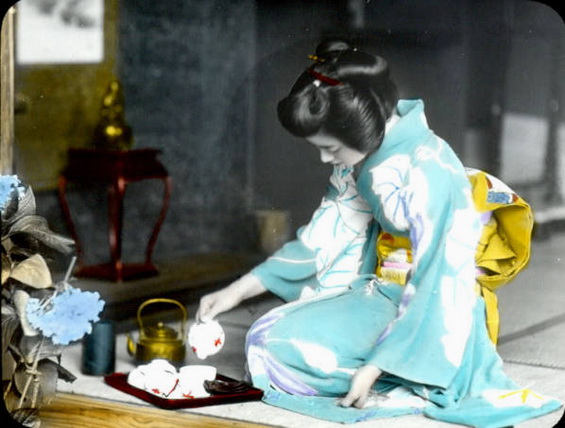 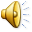 59
Заполнить таблицу газовых законов. (На интерактивной доске)
60
Пусть кипит работа,
Кипит соревнование.
Успех решает не судьба
Успех решают знания!
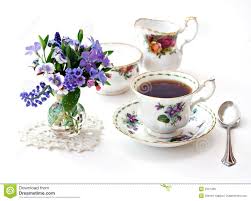 61
Задание 1Используя уравнение состояния идеального газа, вычислите по четырем параметрам, представленным в таблице, пятый, неизвестный параметр
62
Конкурс  «полиглот»
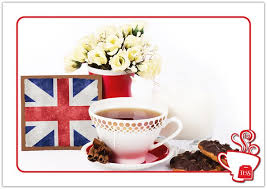 63
Попробуй   реши
1
3
2
64
Задачи.
1) Какой объем занимают 3кмоль газа при давлении 1МПа и температуре 100С?
2)Сколько весит воздух, занимающий объем 150л при температуре 288К и давлении 150кПа?
3)Какое количество вещества содержится в газе, если при давлении 200кПа и температуре 240К его объем равен 40л?
65
Задача №1
Какой объем занимают 3кмоль газа при давлении 1МПа и температуре 100С?
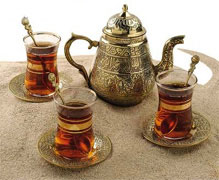 66
Задача №2
Сколько весит воздух, занимающий объем 150л при температуре 288К и давлении 150кПа?
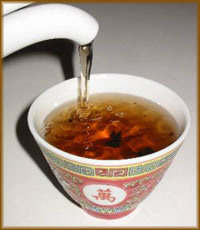 67
Задача №3
Какое количество вещества содержится в газе, если при давлении 200кПа и температуре 240К его объем равен 40л?
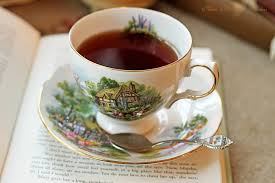 68
Можно плыть по реке,
И парить в облаках,
И шагать по земле,
Увязая в песках.
   Но сгущается пар,
   Застывает река
   И твердейшая бронза
   Порою мягка.
Птица в небе парит,
 и в песок упадет,
И травой прорастет –
Рассуждал Демокрит.
   Видно чем-то похожа
   На камень вода.
   И в далеком родстве
   Светлячок и звезда.
Что все это роднит:
Облака и гранит,
Сложен мир. «Сложен мир из мельчайших частиц»-
Так считал древний грек Демокрит.
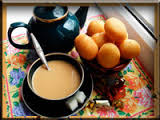 69
Чайный гороскоп
Козерог любимым чаем у них является земляничный. Однако это не означает, что Козероги однолюбы в чайных делах. К своему предпочитаемому аромату — земляничному — они не против добавить ароматы шиповника, лимона, апельсина, грейпфрута и яблок, а также розы и гибискуса.Полезнее всего для них чай с мелиссой и черникой

Водолей предпочитает чаи с ароматами цитрусовых, наибольшую выгоду получают от травяных напитков.

Рыбы — настоящие ценители прекрасного, поэтому их любимый чай — малиновый, в который для вкуса можно добавить свежие экзотические фрукты, например, ананас.Чаи из сбора трав: цветы ромашки и корень горечавки, прекрасно дополняют их жизнь
Овен  В их рационе по возможности должен преобладать чай с добавлением ароматного жасмина. Для снятия нервного напряжения им полезен следующий чай: корень дудника, корень валерианы и тимьян (чабрец)
70
Телец им по вкусу придется лимонный чай с плодами цитрусовых. Одна из их слабостей — стремление угодить собственному желудку, поэтому системе пищеварения незаменимым помощником может стать следующий чайный сбор: Майоран, анис, розмарин, цветы липы, тимьян 

Близнецы чай им больше подходит из смеси фруктовых ароматов, где должен преобладать персиковый.Цветы огуречника и мелиссы хорошо успокаивает их
 Ракам рекомендуется ежевичный чай, который, как известно, источает «домашний» аромат. Усилить его можно с помощью нескольких капель рома.
Лев Если они попробуют чай из экзотических плодов шеримойи и куйтте, то останутся приверженцами этого напитка навсегда.Улучшить самочувствие позволит общеукрепляющий чай: анис, мелисса, цветы липы, ромашка
71
Дева Любимым чаем для них может стать абрикосовый — именно этот фрукт держит пальму первенства по количеству ценных для здоровья микроэлементов. Для них наиболее приемлем чай, позволяющий снять напряжение и благоприятно воздействующий на желудочно-кишечный тракт: майоран, мята, шалфей, лаванда 
Весы Им по вкусу фруктово-ягодные чаи, включающие как хорошо знакомые апельсины, крыжовник, ананас, так и экзотические гуаву и маракуйю. Им можно порекомендовать чай из мальвы и фиалки трехцветной, взятых в равных пропорциях 
Скорпион Им больше подходит ароматный чернично-смородиновый чай, чай из смеси: кора крушины, корень стальника, сумочник, тысячелистник 

Стрелец По вкусу должен быть чай с ароматом розы, достаточно эффективный напиток: корень ясеня, пажитник, фиалка трехцветная
72
Рефлексия: 
Незаконченное предложение. 
(Необходимо продолжить фразу)
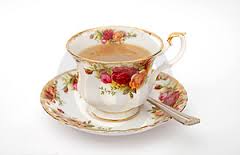 Мне понравилось на уроке то, что…
На уроке меня порадовало…
Я удовлетворён своей работой, потому что…
Мне хотелось бы порекомендовать…
Если бы я был учителем, то …
73
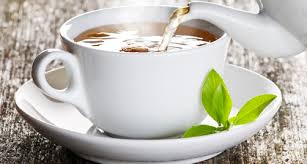 Thank you for your active participation.
Үздік  қатысқаныңыз  үшін алғыс  бідіремін.
Благодарю вас ребята за активное участие.
74
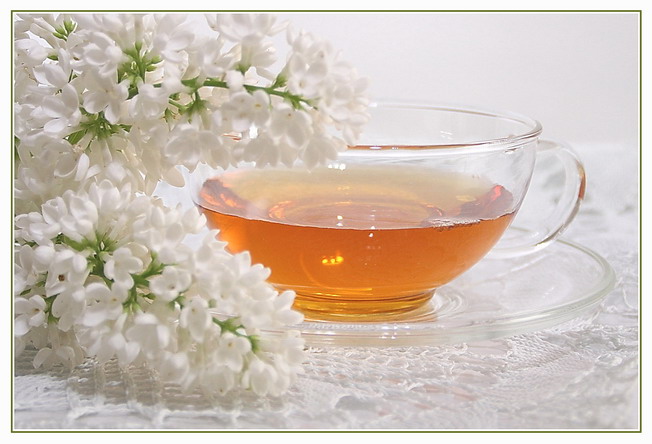 На этой ноте нам хотелось бы закончить урок и поблагодарить вас ребята за активное участие.
А завершить урок хотелось бы словами Д.И. Менделеева, обращенными к нам:


 «Посев научный взойдет для жатвы народной!»
75
Домашнее задание: повторить                            5-главу.Упр.10(4,5,6)
Спасибо за внимание!
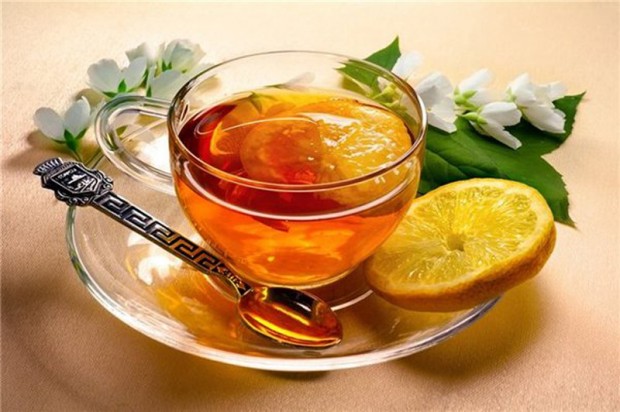 76
77